Osh State University College of International Education Programs
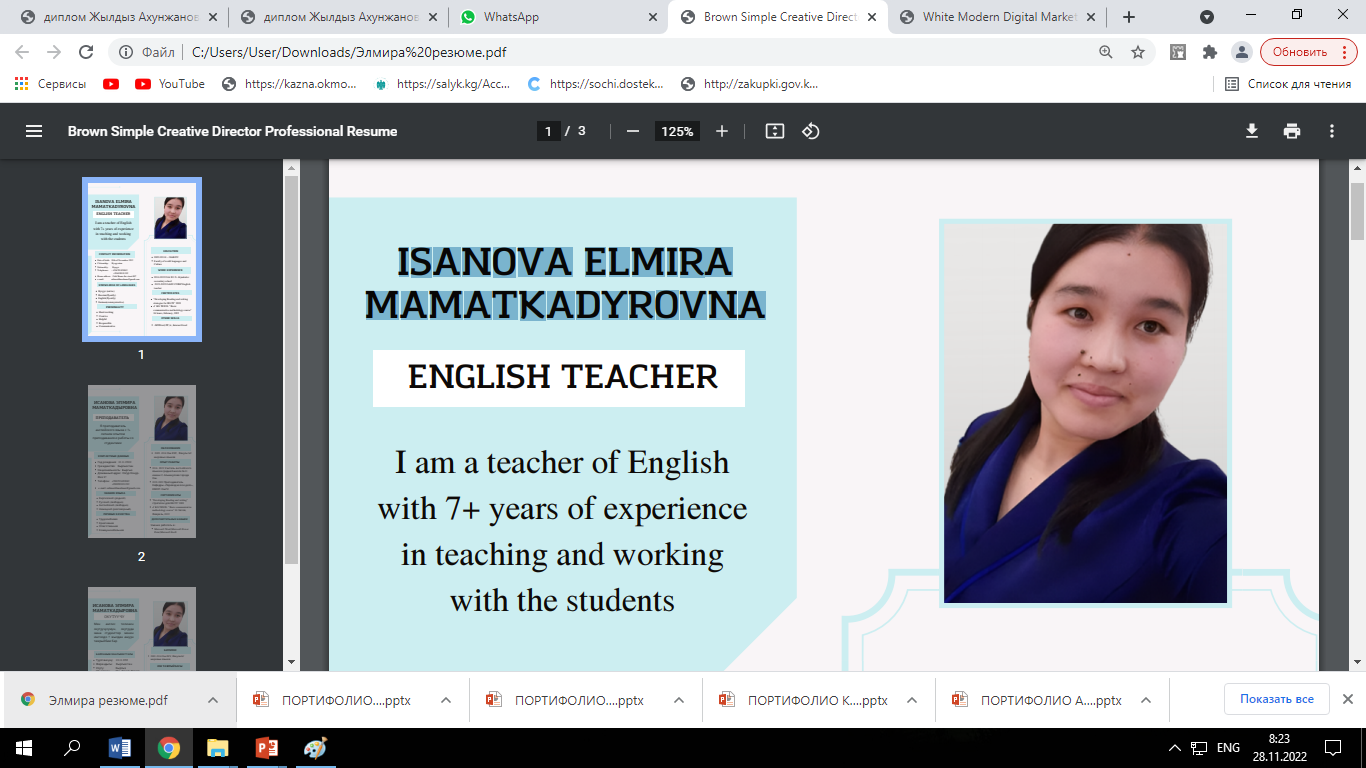 ISANOVA ELMIRA MAMATKADYROVNA
ENGLISH TEACHER
Date of birth: 10.11.1992
Citizenship : Kyrgyzstan 
Nationality: kyrgyz 
Telephones: +996703420042
Home address:Osh city Konur Jaz street 87
e-mail:salimsalihsalman@gmail.com
EDUCATION
2009-2014 OshKUU Faculty of world languages and Culture
            WORK EXPERIENCE
2014-2019 Osh 33 S. Alymkulov secondary school 2019-2022 OshSU COIEP English teacher
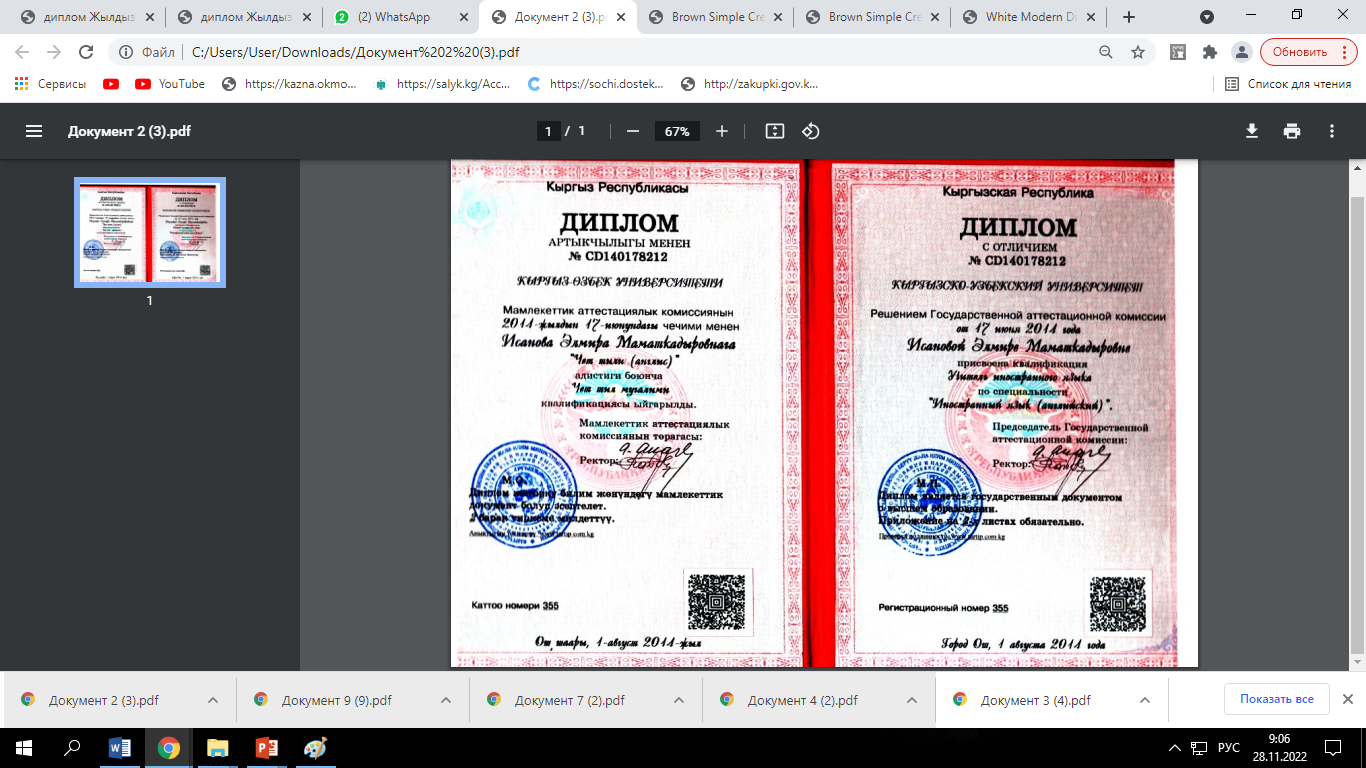 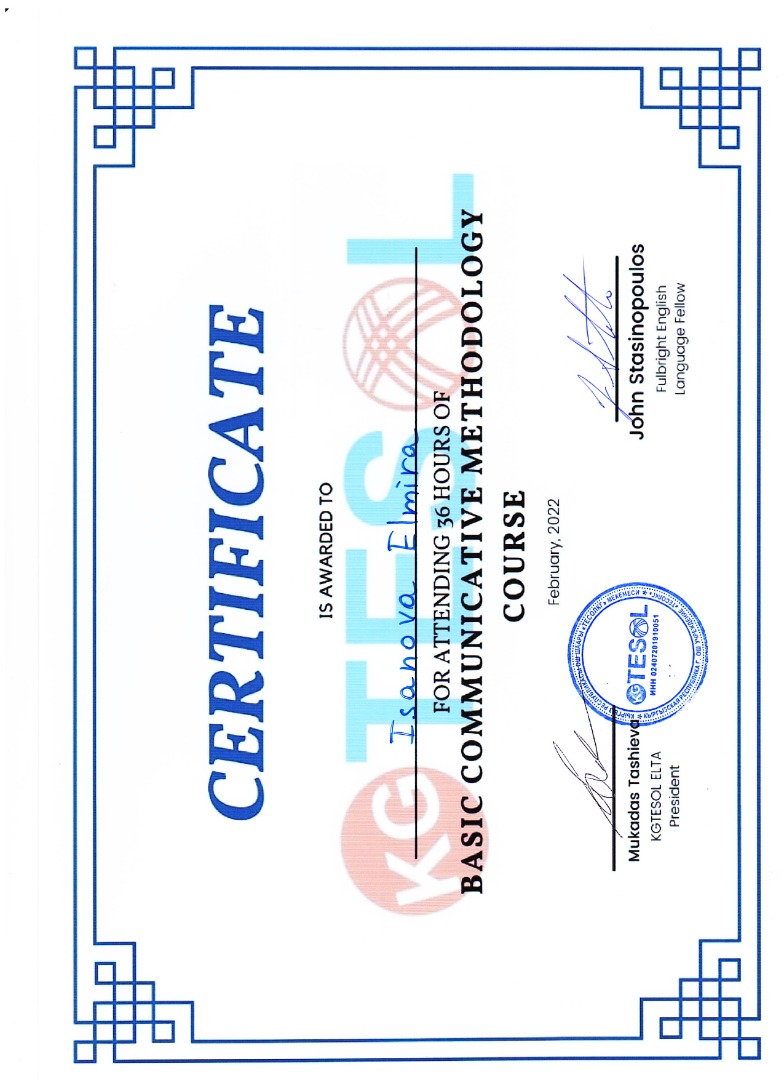 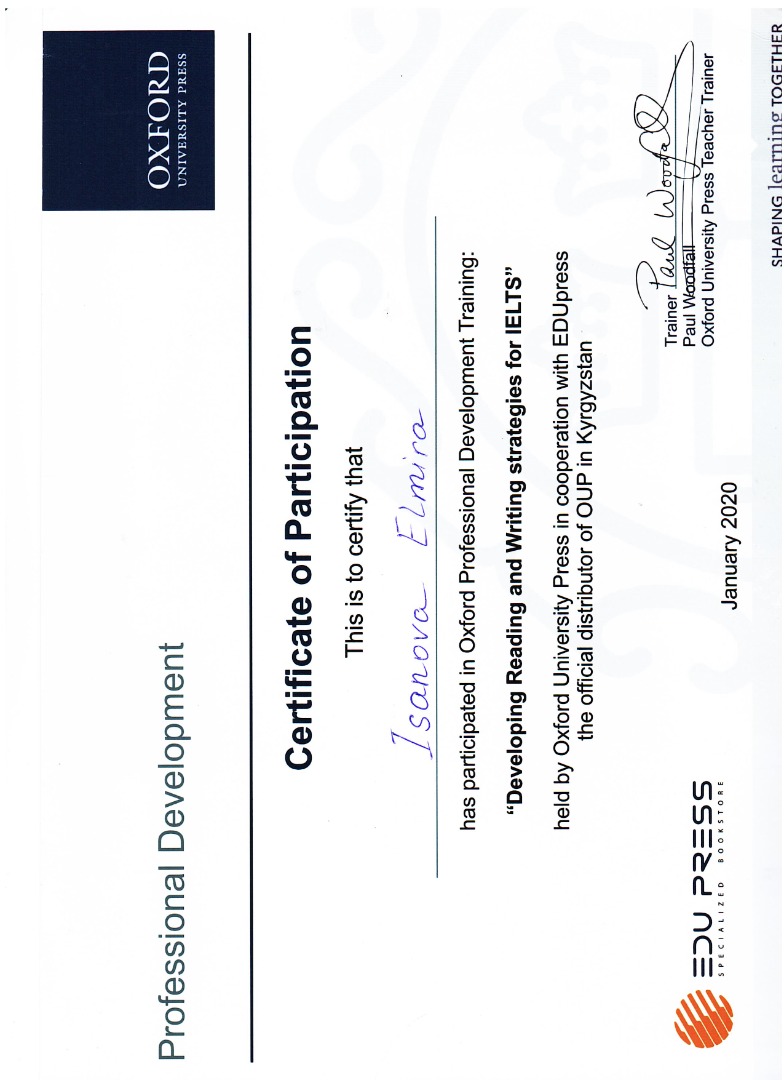 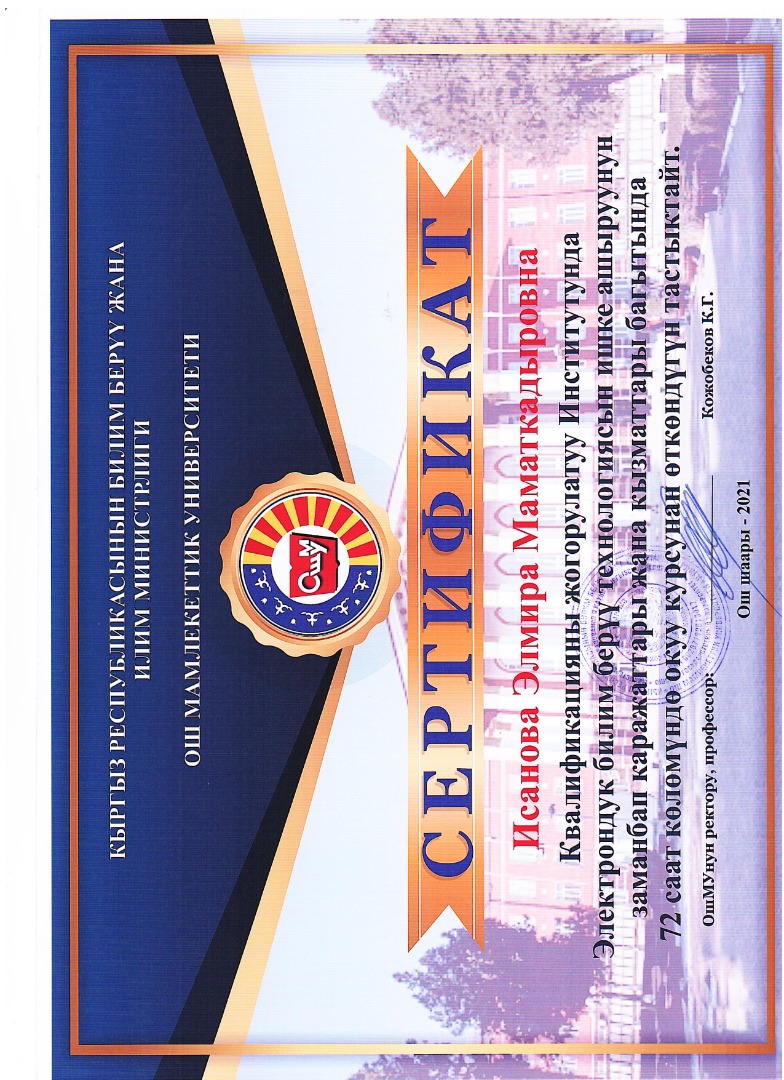 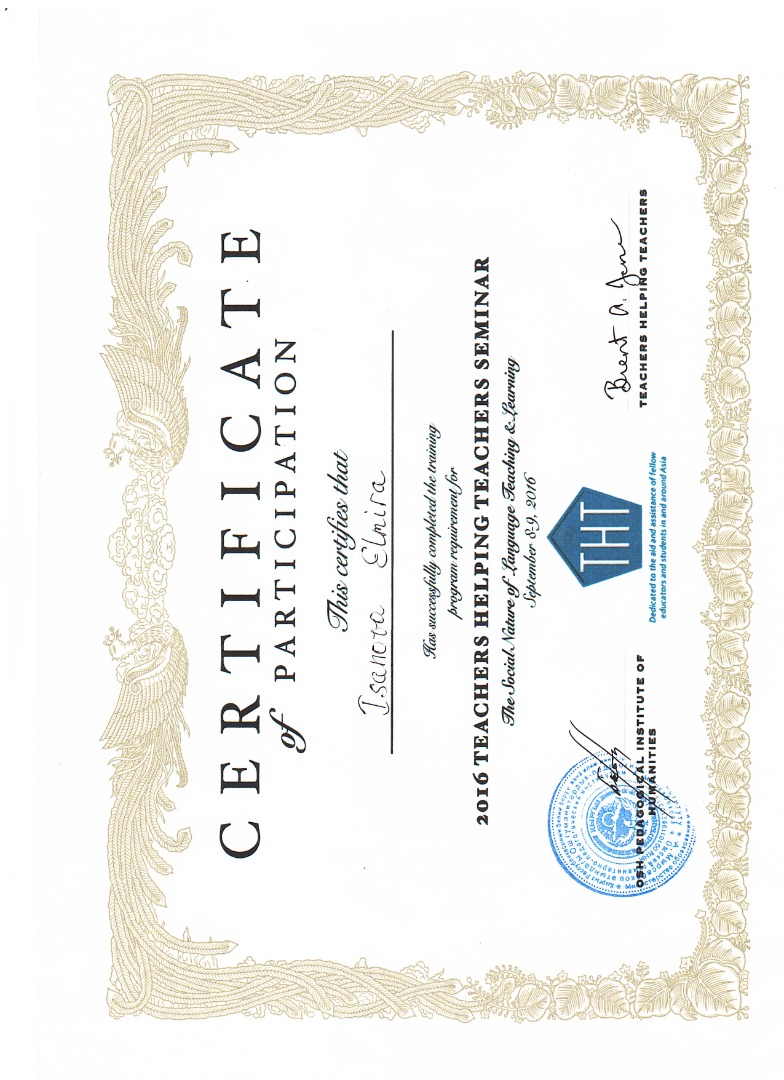 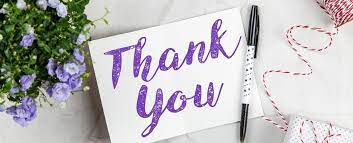